Tuesday, FEBRUARY 9, 2016
CISM WEEK
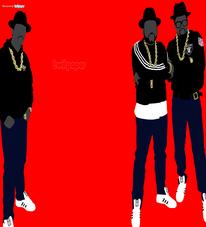 RAIDER REV 2-8-16
What is your favorite rap song and why??
SELF DESTRUCTION
TITLE” “RAP LYRICS ON TRIAL”
CLOSING